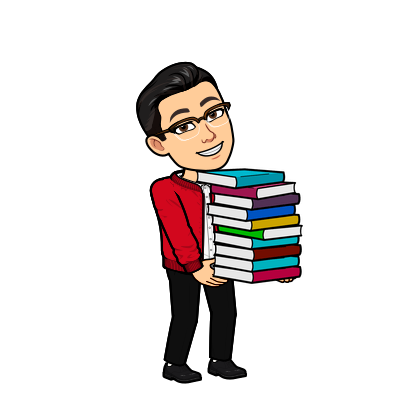 Proyecto de intervención
JUAN ALBERTO ALMARAZ  VIA
COCHABAMBA – BOLIVIA
PROYECTO 1
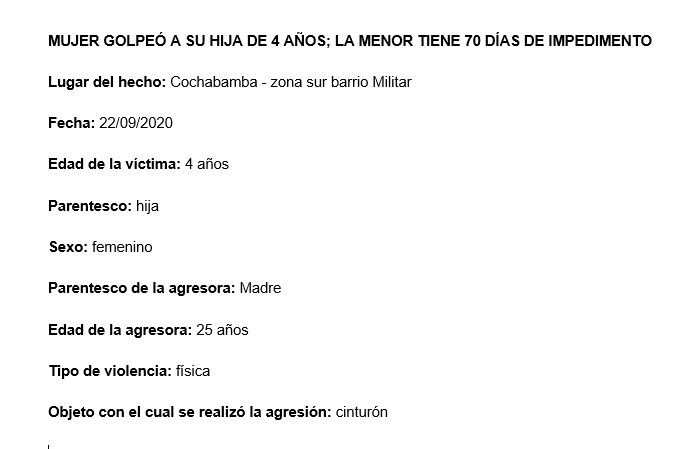 PROYECTO 2
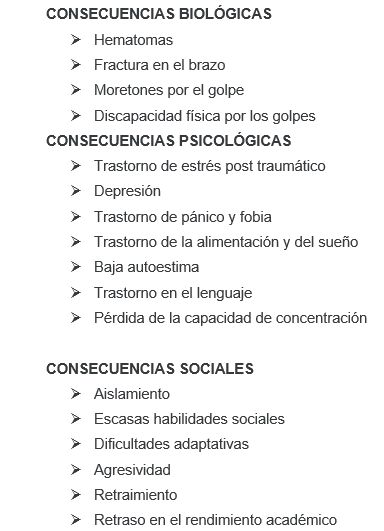 PROYECTO 4
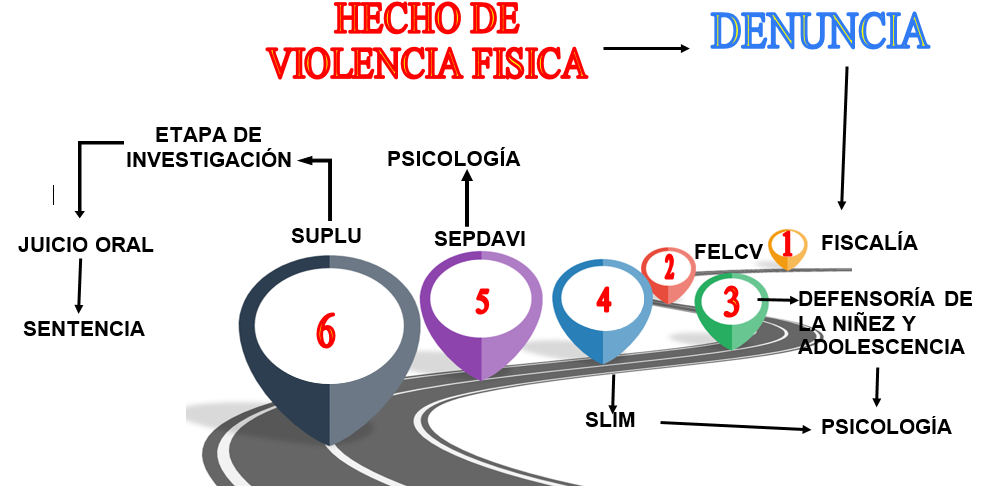 PROYECTO  5
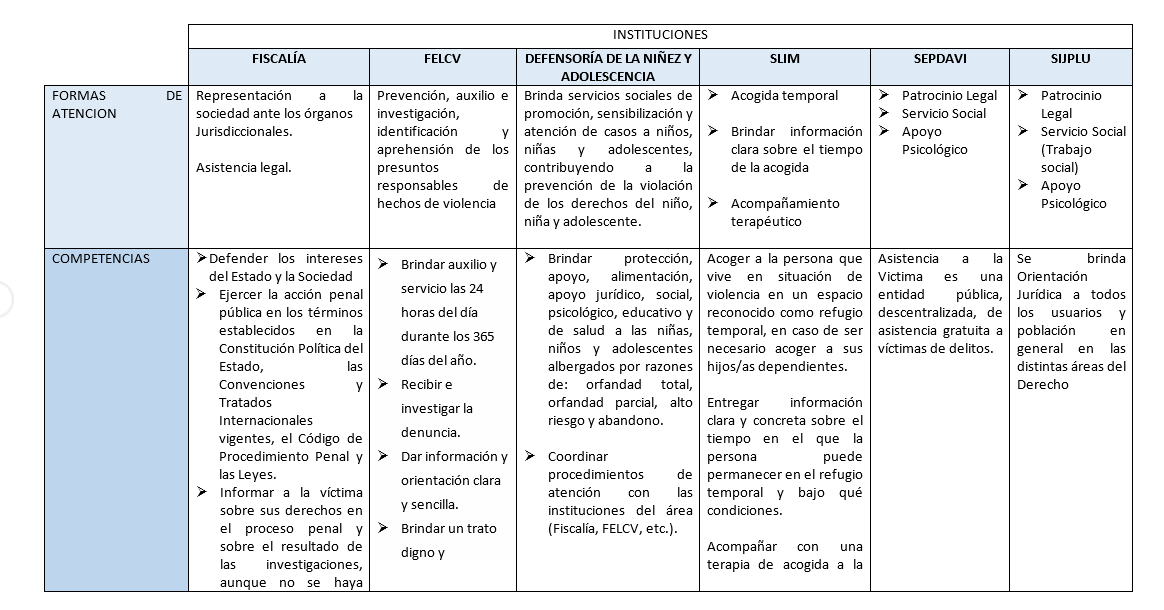 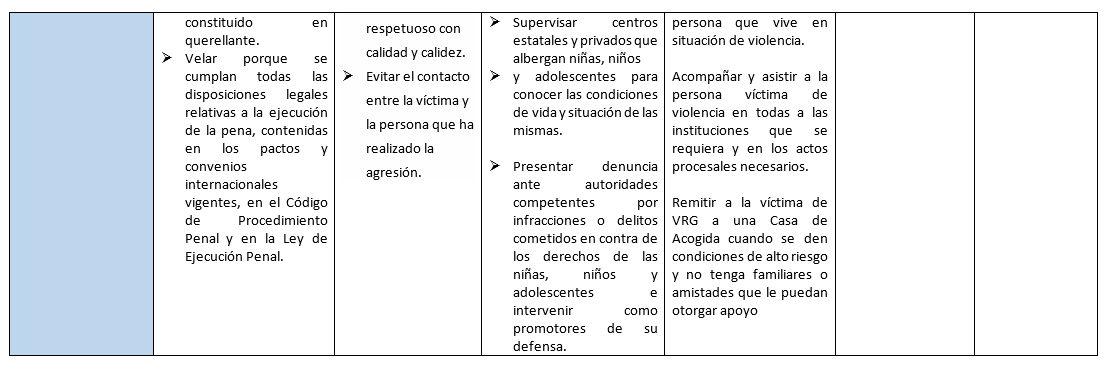 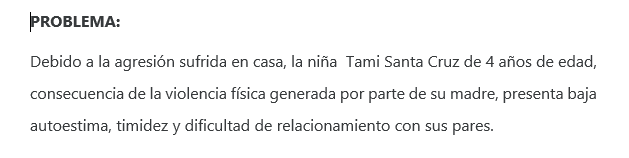 PROYECTO  6
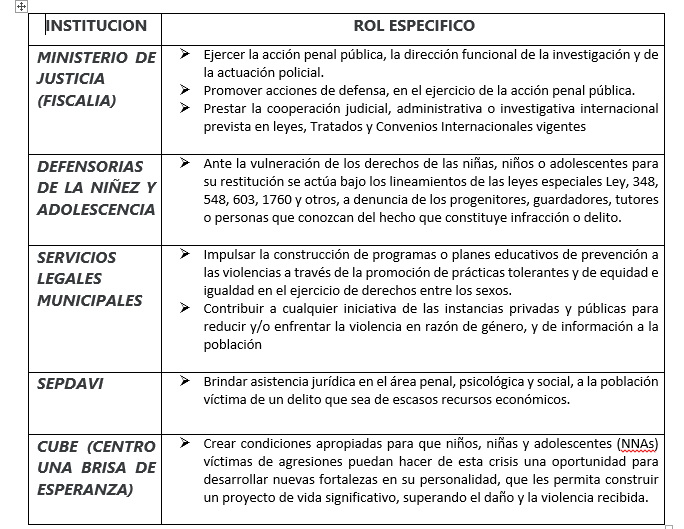 PROYECTO  7
PROYECTO  8
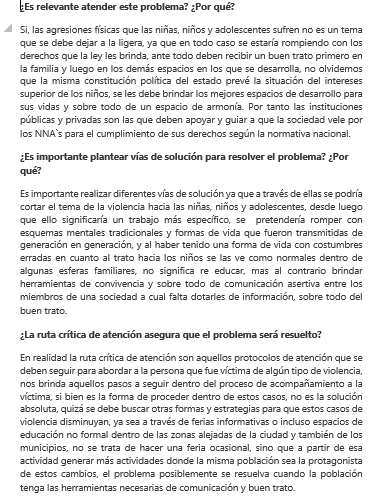 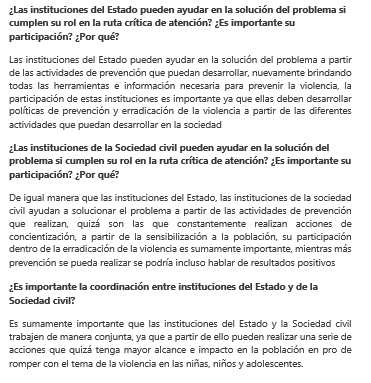 PROYECTO  9
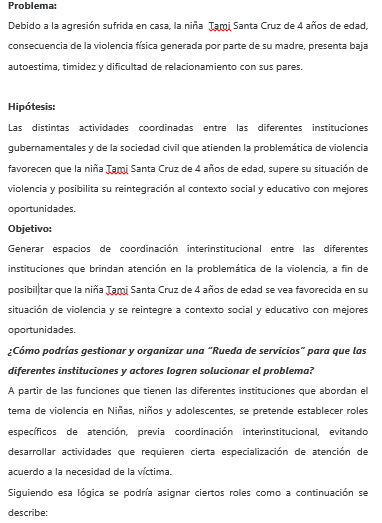 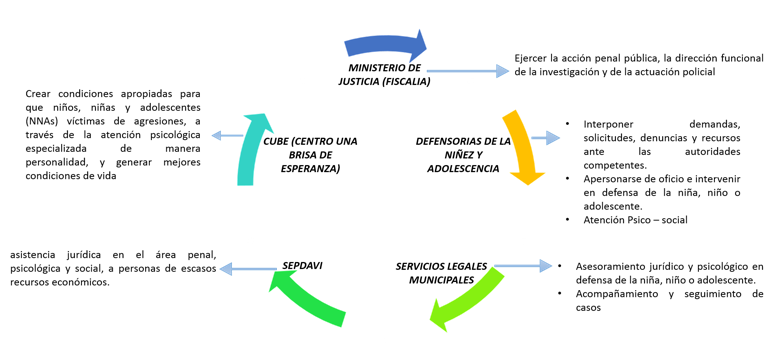